МАОУ ПГО «СОШ №8»
РАСПОЛАГАЕТСЯ В ДВУХ ЗДАНИЯХ: 




   

    ул. К.Маркса 12                  ул. Челюскинцев 1 начальная школа                 основная и средняя школа
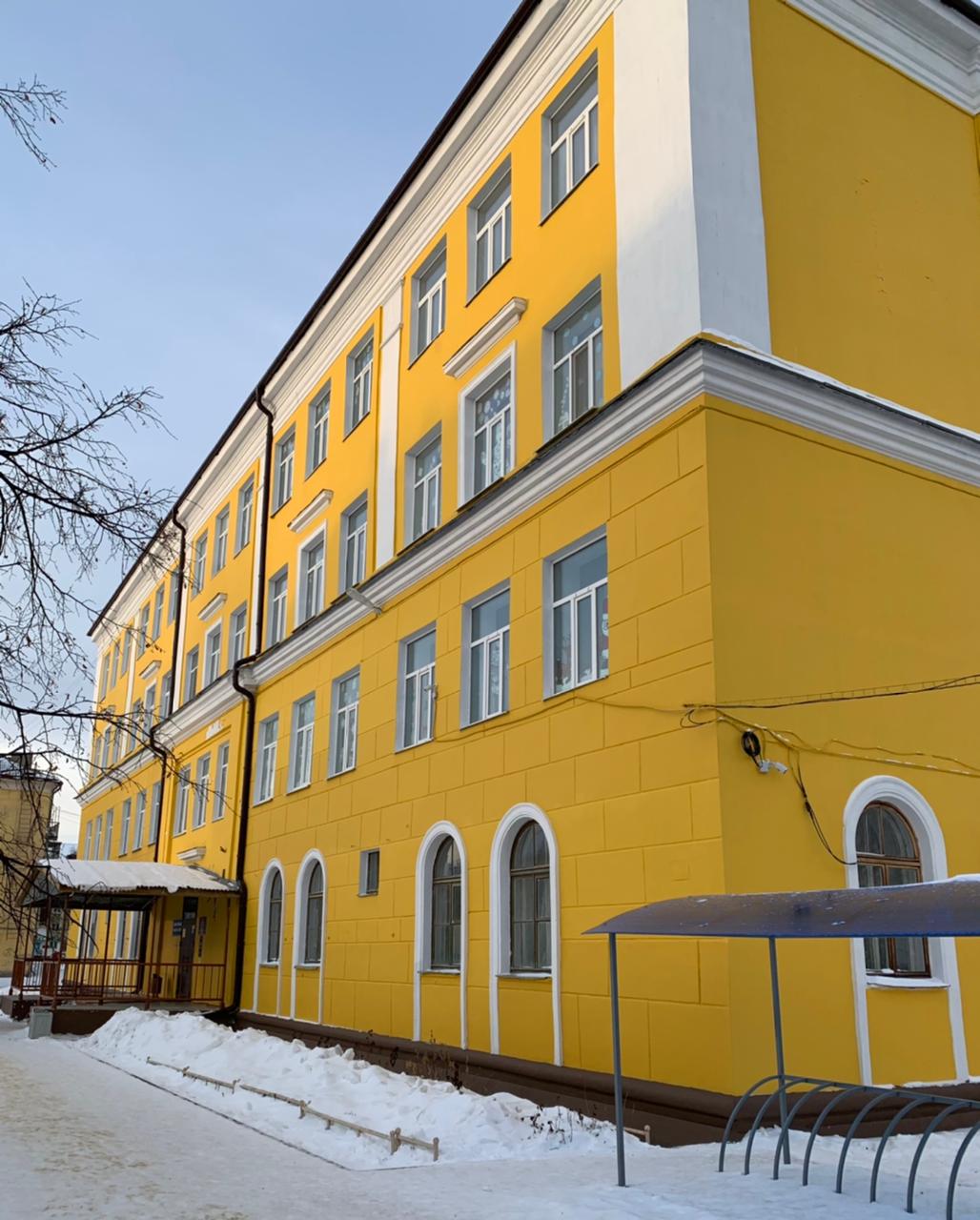 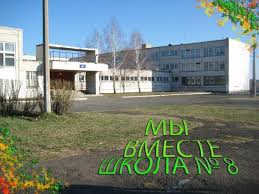 Учебники для 1 класса «Школа России»выдаются образовательным учреждением
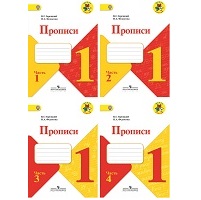 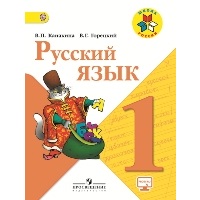 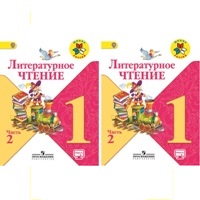 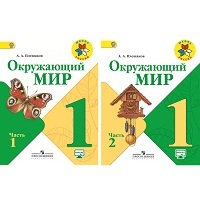 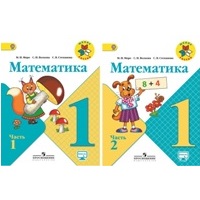 Учебный план 1 класса
Режим обучения в 1 классе 

Пятидневка
Начало уроков с 8.30 (первый звонок в 8.20)
До 15 сентября обучение в щадящем режиме до 11.00, далее до 14.00 (4 урок динамическая пауза)
Группа продленного дня до 16.00 (платные услуги по желанию родителей)
Для детей с ОВЗ коррекционно-развивающее сопровождение
Питание двухразовое (обед бесплатный)
Необходимый минимум знаний, умений и навыков при поступлении в первый класс
Ф.И.О. родителей 
День рождения
Времена года, дни недели, части суток, право-лево
Уметь определять первый и последний звук в слове
Порядковый счет до 20…
Ориентироваться на листке бумаги, правильно держать ручку
Удерживать внимание на деятельности до 25-30 минут
Знать цвета, формы предметов
Знать обобщающие слова и их значение (деревья, животные, посуда, транспорт, одежда и др.)
Уметь строить рассказ с временной последовательностью событий, описательный рассказ
Следить за своим внешним видом и знать свои вещи
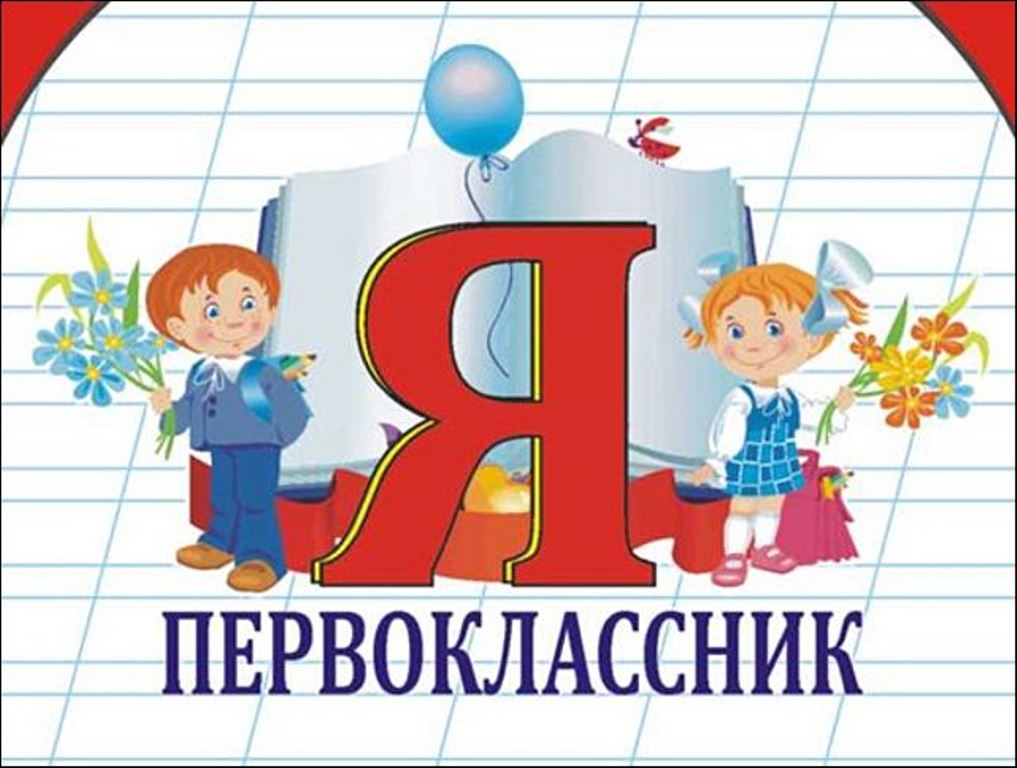 «Быть готовым к школе – не значит уметь читать, писать и считать. Быть готовым к школе – значит быть готовым всему этому научиться»
                                                                  Вегнер Л.А.
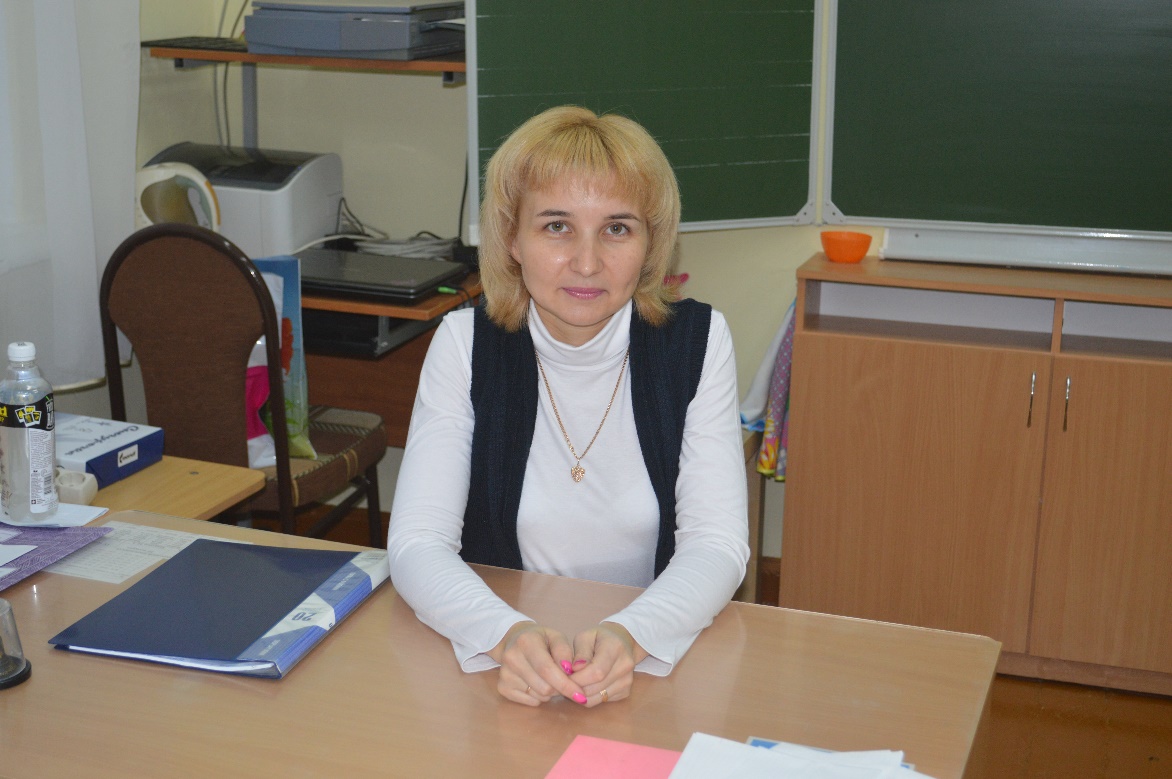 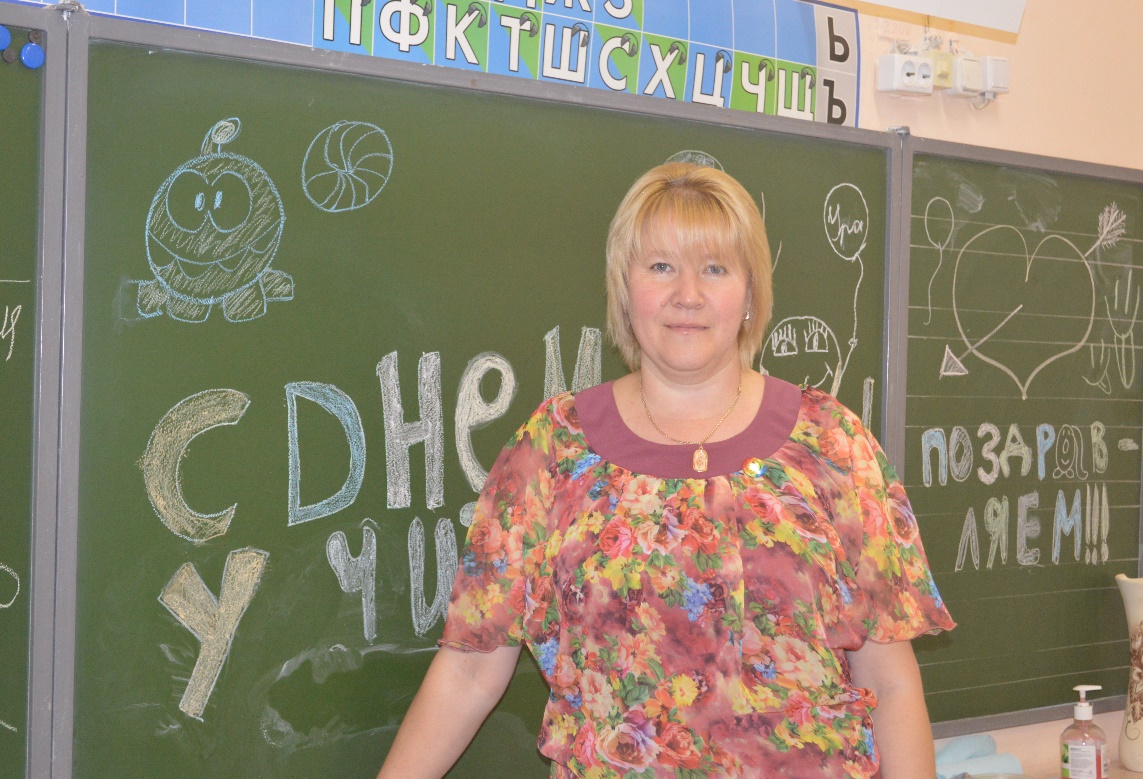 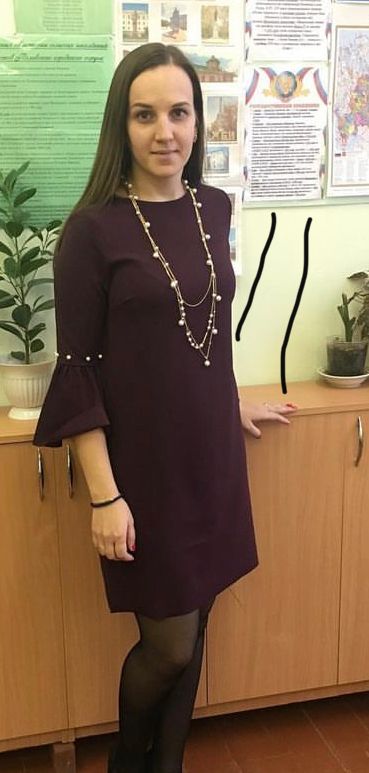 Строителева 
Оксана 
Павловна
Назарова 
Светлана 
Валерьевна
Невская 
Елизавета 
Михайловна